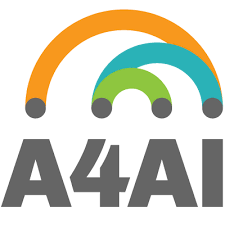 Aspetos Essenciais dos Fundos de Serviço Universal – Abordagem CPLP
Índice
2
INTRODUÇÃO
3
INTRODUÇÃO
SERVIÇO UNIVERSAL – RAZÃO DE SER
Forma de garantir a disponibilização de determinadas prestações socialmente relevantes à generalidade da população
Objetivos
Redução das assimetrias sociais
Prevenção da exclusão social
Reforço da coesão e da identidade nacional
Promoção do desenvolvimento económico constante da comunidade
4
[Speaker Notes: Princípio – disponibilização de serviços de telecomunicações a preços acessíveis a todas as pessoas, independentemente do local onde se encontram.

O conceito de Serviço Universal tem uma faceta:
De universalidade – pelo facto de o serviço cobrir todo o território nacional;
De qualidade – pois serve um standard de qualidade mínima;
De acessibilidade – na medida em que comportará um preço acessível e equivalente para todo o território.

A importância dos serviços universais tem sido desde sempre reconhecida por se considerar que a conexão a uma rede de telecomunicações é necessária para permitir a participação plena em sociedade, favorecendo o exercício de direitos sociais, políticos e económicos e o acesso a atividades culturais que enriquecem a qualidade de vida de cada pessoa.]
INTRODUÇÃO
ENQUADRAMENTO HISTÓRICO
Monopólio
Liberalização
2.ª fase
1.ª fase
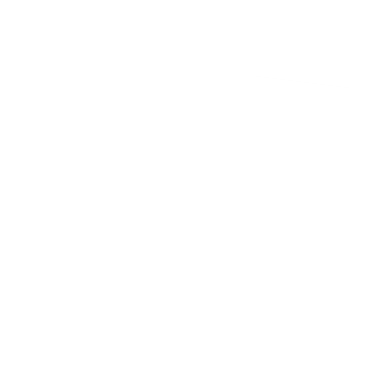 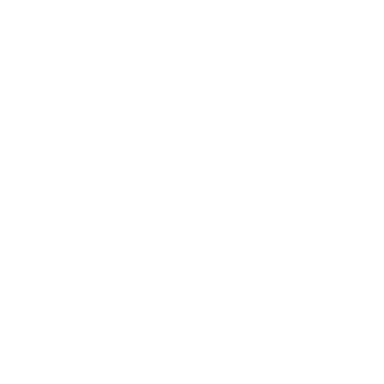 Lógica de Serviço Público 
Estado Prestador: responsável por assegurar, por si ou por seu intermédio, determinadas prestações públicas/serviços
Garantia de Disponibilização do Serviço Universal
Estado Garantia: responsável por assegurar, que o próprio mercado disponibiliza essas prestações, com determinadas condições
5
[Speaker Notes: A evolução de um mercado dominado pelo Estado para um mercado liberalizado levou também a que o Estado mudasse as suas vestes, deixando de ser um Estado Prestador para passar a assumir a posição de um Estado de Garantia. E aqui surge uma importante diferença entre o serviço público de telecomunicações e o serviço universal. Enquanto o primeiro implica que o Estado seja responsável por assegurar, por si ou por seu intermédio, determinadas prestações públicas/serviços, no segundo caso apenas existe a responsabilidade de assegurar que o próprio mercado disponibiliza essas prestações, com determinadas condições.

Portanto, em termos históricos, podemos distinguir duas fases relevantes. Numa primeira fase, em que os serviços de telecomunicações eram disponibilizados numa lógica de serviço público, o serviço universal estava, de certa forma, imbuído, nessa prestação, decorrendo de meras obrigações do operador monopolista/incumbente. Numa segunda fase, em que o mercado é liberalizado e os seus operadores privatizados, o serviço universal ganha autonomia e destaque, como forma de o Estado continuar a garantir, já não por si, mas com a sua garantia, que determinadas prestações públicas de importância social continuariam a ser disponibilizadas.

Naturalmente, esta evolução não se verificou da mesma forma em todos os países. Em especial nos países africanos em que o serviço de telefone fixo foi e é historicamente inexpressivo, a ideia de universalização dificilmente estaria imbuída nas obrigações dos operadores incumbentes, atendendo à dimensão dos custos de investimento exigidos para cobrir todo o território. Mesmo nos países em que esta ideia estava presente no quadro legal vigente, algumas dificuldades conjunturais (como situações de guerra civil, o baixo poder de compra e a inexistência de concorrência), limitaram uma maior disseminação dos serviços de telecomunicações, que permaneceram historicamente restritos aos grandes centros urbanos.

Nestes países, foi, em especial, com o surgimento do serviço telefónico móvel e com o maior desenvolvimento económico das últimas décadas que a ideia de universalização dos serviços de telecomunicações ganhou importância.]
INTRODUÇÃO
CONCEITOS

Serviço Universal
Acesso Universal
Relacionado com políticas de disponibilização de infraestruturas e serviços de telecomunicações através de meios partilhados e públicos (postos públicos, centros de Internet, escolas, etc.);
Formas comunitárias e partilhadas de disponibilização de serviços de telecomunicações.
Relacionado com políticas de disponibilização de infraestruturas e serviços de telecomunicações a qualquer pessoa em todas as habitações, independentemente da sua localização (postos públicos, centros de Internet, escolas, etc.);
Relacionado com disponibilização de assistência a grupos específicos de pessoas com necessidades especiais;
Objetivos mais exigentes de universalização.
6
INTRODUÇÃO
CONCEITOS
~
~
Serviço Universal
Acesso Universal
Ambos podem ser caracterizados por recurso a 3 características distintas e fundamentais:
Universalidade;
Qualidade;
Acessibilidade.


As duas expressões generalizaram-se e chegam a ser utilizadas de forma indistinta.
7
INTRODUÇÃO
CONCEITOS


Projetos e Iniciativas TIC
Serviço Universal
Acesso Universal
Multiplicidade de projetos e iniciativas que, entre outros objetivos, visam promover a universalização de serviços de telecomunicações e as aplicações ligadas à área das TIC;
Abrangem prestações que vão para além do âmbito tradicional do Serviço Universal;
Ex.: teleducação, telemedicina, e-commerce.
8
[Speaker Notes: Acesso Universal e Serviço Universal – comum estar associado à existência de obrigações de universalização;
Projetos e iniciativas TIC – funcionam mais numa lógica de planos ou políticas de desenvolvimento.

A literatura existente e as tendências internacionais apontam de forma clara a necessidade de repensar o serviço universal, alinhando-o aos desafios do século XXI, tornando os seus objetivos mais ambiciosos, encapsulando as várias dinâmicas do setor das telecomunicações e dos serviços TIC, e assegurando, assim, maior convergência entre serviços, redes e conteúdos. Para os membros da CPLP e em Macau, China, o estudo desenvolvido permite apontar alguns subsídios nesta área, que podem ser facilmente extrapoláveis para outras regiões.

Desde logo, aponta-se o caminho para a emergência de um novo paradigma de universalização e de inclusão digital do século XXI assente em duas realidades próximas, mas conceptualmente distintas: (i) o serviço universal de telecomunicações e (ii) as medidas e iniciativas TIC. Este novo paradigma aceita e reconhece que existem determinadas ações, fora do conceito mais tradicional do serviço universal, que prosseguem os mesmos objetivos e visam atingir os mesmos resultados. Ao invés de continuar a trata de forma separada estas realidades, a meta a atingir passa por criar um regime jurídico harmonizado para as várias medidas de universalização e de inclusão digital.]
INTRODUÇÃO
CONCEITOS
9
[Speaker Notes: Não obstante as disparidades, os três conceitos possuem um denominador comum – apostar na universalização das telecomunicações.

Estas realidades podem ter enquadramentos legais diferentes e funcionar de forma autónoma ou agregada e por vezes sucede que entram mesmo em sobreposição. 

Esta conclusão decorre também do facto de, atualmente, muitos dos fundos de serviço universal ou de universalização subsidiarem projetos e iniciativas, de serviços, plataformas e/ou infraestruturas, que vão para além do tradicional conjunto mínimo de serviços disponibilizado ao abrigo do serviço universal, entrando já no campo das aplicações e serviços TIC.

Em todo o caso, é comum estar associado ao conceito de acesso e de serviço universal a existência de obrigações de universalização, enquanto os projetos e iniciativas TIC funcionam mais numa lógica de planos ou políticas de desenvolvimento, mas a realidade pode demonstrar situações diferentes.]
O FINANCIAMENTO DO SERVIÇO UNIVERSAL
10
O FINANCIAMENTO DO SERVIÇO UNIVERSAL
JUSTIFICAÇÃO
Monopólio
Liberalização
2.ª fase
1.ª fase
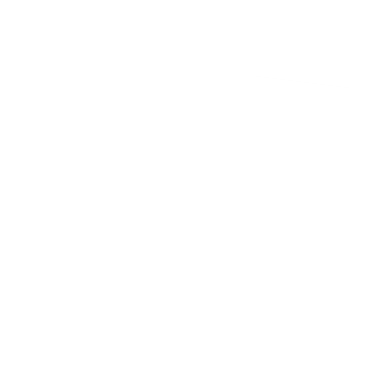 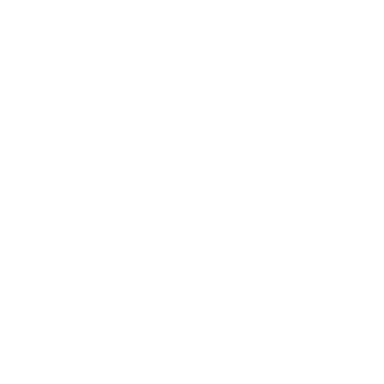 Serviço de telecomunicações estavam reservados a um único operador
Questão do financiamento não se colocava (custos internalizados)
Todo e qualquer operador pode prestar os serviços incluídos no Serviço Universal
Problema: disponibilização dos serviços a todos os cidadãos em todas as áreas por iniciativa privada?
11
[Speaker Notes: A questão do financiamento do serviço universal não se colocou durante o período em que os serviços de telecomunicações estavam reservados a um único operador. Tipicamente, nessa situação, os custos incorridos pelo prestador com a prestação do serviço universal eram normalmente internalizados, o que significava que o operador em causa podia subsidiar as margens negativas, se existentes, com recurso às margens positivas geradas por outros clientes ou por outros serviços incluídos na sua concessão (como as chamadas internacionais ou de longa distância).

Mesmo nos casos em que se considerava apenas as prestações do serviço universal, o prestador designado poderia, à partida, compensar os custos incorridos com clientes não rentáveis com as margens geradas por clientes rentáveis. Neste caso, apenas teria sentido atribuir algum tipo de financiamento caso os preços tivessem sido definidos de forma a impedir, em termos teóricos ou práticos, tal subsidiação cruzada.

Com a liberalização do mercado, e considerando que todo e qualquer operador poderia prestar os serviços que estão incluídos no serviço universal — sem as obrigações/deveres que incumbem ao respetivo prestador —, deveriam estar reunidas as condições para suprir as deficiências inerentes a uma política de serviço universal, que é estabelecida com o objetivo de eliminar as assimetrias da população no acesso a serviços básicos de telecomunicações.

Contudo, verificando-se que os instrumentos associados à liberalização não resolvem a questão da disponibilização desses serviços em todas as áreas e a todos os cidadãos sem uma intervenção do Estado que apele ao investimento pelo sector privado, colocou-se de forma mais premente a questão de saber como deveriam ser financiados os custos de prestação do serviço universal nessas situações. Este financiamento surge, neste âmbito, como forma de compensar determinada empresa pela assunção de obrigações cujos efeitos não podem ser totalmente internalizados, dada a existência de concorrência e a possível perda de clientes rentáveis.
Em termos gerais, o conceito de margens negativas diz respeito à prestação de serviços com prejuízo ou fora das condições normais de mercado.]
O FINANCIAMENTO DO SERVIÇO UNIVERSAL
JUSTIFICAÇÃO
Assegurar que os operadores são devidamente compensados pela prestação de serviços ou construção de infraestruturas em zonas comercialmente não apelativas
As necessidades de financiamento do serviço universal variam substancialmente de um país para o outro e são influenciadas por diversos fatores:
Características demográficas, geográficas e socioeconómicas de cada país;
Número de operadores no mercado;
Enquadramento legal e regulatório;
Políticas de universalização existentes.
12
[Speaker Notes: Verificando-se que os instrumentos associados à liberalização não resolvem a questão da disponibilização desses serviços em todas as áreas e a todos os cidadãos sem uma intervenção do Estado que apele ao investimento pelo sector privado, colocou-se de forma mais premente a questão de saber como deveriam ser financiados os custos de prestação do Serviço Universal nessas situações. Este financiamento surge, neste âmbito, como forma de compensar determinada empresa pela assunção de obrigações cujos efeitos não podem ser totalmente internalizados, dada a existência de concorrência e a possível perda de clientes rentáveis.

Assumindo-se a garantia do Serviço Universal, surge a ela acoplada a necessidade de existirem mecanismos para o seu financiamento, que se afiguram diversos. Cumulando à atividade dos operadores de telecomunicações, os mecanismos vão assumir a missão de “conectar os desconectados”, fazendo chegar os serviços de telecomunicações a áreas remotas e rurais. Tal é necessário pois as entidades privadas, por natureza, são atraídas a espaços mais habitados, urbanos, e, portanto, mais atrativos num prisma de investimento, descurando os demais espaços. Mais do que a “conexão geográfica”, promove-se também a “conexão social”, visando-se a proteção de pessoas em situações precárias, como os mais pobres ou o notório gender gap em algumas regiões subdesenvolvidas.
 - - - - 
Em alguns países, o financiamento dos custos incorridos pelo prestador de Serviço Universal está dependente, em regra, do preenchimento de dois requisitos: (a) os custos incorridos têm de ser considerados excessivos e (b) têm de existir custos líquidos calculados de acordo com uma metodologia específica. Em alternativa, caso o prestador de Serviço Universal seja designado por concurso, o valor de financiamento será aquele que for determinado no âmbito do concurso.]
O FINANCIAMENTO DO SERVIÇO UNIVERSAL
MODELOS DE FINANCIAMENTO
Taxas ou Contribuições sobre serviços de interligação ou encargos sobre utilizadores
Fundos de Compensação
Financiamento através de Fundos Públicos
Outras
fontes de financiamento
Modelos de Financiamento
13
[Speaker Notes: Financiamento através de fundos públicos
A compensação dos custos incorridos pelo prestador do Serviço Universal ou abrangidos pelos projetos de Serviço Universal ocorre por meio de financiamento direto proveniente de fundos públicos, geralmente através do orçamento geral do Estado ou de excedentes existentes no orçamento das autoridades reguladoras.
Determinados projetos podem ainda ser total ou parcialmente financiados por fundos de organizações internacionais ou supranacionais, como a UIT ou a União Europeia, integrando ainda esta categoria de financiamentos através de fundos públicos.

Taxas ou contribuições sobre serviços de interligação ou encargos sobre utilizadores
Nestes casos, o financiamento do Serviço Universal é assegurado através de taxas impostas sobre serviços de interligação, nomeadamente as tarifas de terminação, ou através de encargos que sobrecarregam todos os utilizadores, nomeadamente através de uma percentagem a integrar nas faturas de serviços, que incindirá sobre o valor dos serviços, ou através de um valor concreto mínimo pago por todos os utilizadores.

Fundo de compensação
Uma outra hipótese de compensação dos custos incorridos na prestação do Serviço Universal consiste na criação de um fundo de compensação para o qual, em regra, contribuem todos os operadores de comunicações eletrónicas. Estes fundos, também chamados de Fundos de Serviço Universal (FSU), financiam programas, projetos e atividades e podem não ter personalidade jurídica autónoma e constituírem apenas patrimónios autónomos ou podem ser constituídos como pessoas jurídicas autónomas, com órgãos próprios.
Estes têm como forma mais comum de financiamento as contribuições dos operadores. Esta obrigação pode ser imposta a todos os operadores ou a apenas alguns, considerando o respetivo peso no mercado. Além disso, tipicamente, o valor da contribuição é definido como uma percentagem (ex: entre 1 a 5%) aplicada sobre o valor dos resultados obtidos por um determinado operador no mercado no ano civil seguinte. Mas o fundo pode também ser financiado por fundos públicos ou mesmo por financiamento privado.

Outras fontes de financiamento
Sendo estas as fontes mais comuns, não se descarta a existência de outras, ainda que com menor relevância. É possível financiar as obrigações de Serviço Universal através de outras fontes, como sejam, montantes recebidos através de procedimentos de licenciamento e de atribuição de novas frequências.
Sucede, por vezes, que no âmbito dos concursos ou leilões para atribuição de novas frequências pode ser definida uma condição relativa a valores a despender pelos candidatos para o financiamento do Serviço Universal ou pode ainda ser determinado que uma parcela do valor pago pela aquisição das novas frequências será utilizada para financiar projetos de universalização.
De notar que esta obrigação não se confunde com a condição (também típica) de que os candidatos no procedimento assumam, por si próprios, obrigações de universalização, como sejam, por exemplo, contributos para a sociedade da informação em determinado país.
Mais recentemente, surgiram ainda possibilidades de financiamento através de figuras como as Parcerias Público Privadas (PPP) em projetos específicos. Existem já diversos casos de sucesso a nível mundial. De acordo com o ICT Regulation Toolkit, existem duas razões que justificam esta forma de financiamento: (a) o reconhecimento de que o sector privado pode estar mais bem colocado para disponibilizar determinados serviços e (b) a necessidade de assegurar uma vertente de interesse público nestes projetos.
Além disto, existem ainda experiências relevantes com o financiamento de redes de comunicações para o desenvolvimento das administrações locais/administrações municipais, como sucede no Brasil, país em que o Estado decidiu implementar o projeto Cidades Digitais, o qual tem por objetivo modernizar a gestão, ampliar o acesso aos serviços públicos e promover o desenvolvimento dos municípios brasileiros com recurso à tecnologia existente.]
O FINANCIAMENTO DO SERVIÇO UNIVERSAL
MODELOS DE FINANCIAMENTO
Não há um único modelo de financiamento que seja apropriado para todos os projetos ou países, pelo que a policy-making nesta matéria deve sempre atender a várias especificidades
A forma mais comum e teorizada de financiamento é a dos Fundos de Compensação (Fundos de Serviço Universal, FSU) – segundo a UIT, existem 69 fundos em todo o mundo com objetivos de universalização, sendo que 22 se encontram em países africanos:
14
O FINANCIAMENTO DO SERVIÇO UNIVERSAL
FUNDOS DE COMPENSAÇÃO
Vistos com um mecanismo independente e transparente, com vista a financiar a expansão e manutenção de redes e serviços

Tipicamente financiados por contribuições dos operadores (fixos ou móveis)

Para a garantia de um bom funcionamento destes fundos:
Existência de um bom modelo de gestão;
Ligação com as normas e políticas públicas;
Neutralidade tecnológica no design e implementação de projetos.

Gestão
Depende da natureza do Fundo de Compensação;
Património autónomo – órgão regulador;
Entidade com autonomia jurídica – órgãos de administração (é comum serem preenchidos pela entidade reguladora).
Porquê?
Grau de autonomia face ao Governo e operadores;
Dispõe das necessárias competências técnicas e regulatórias.
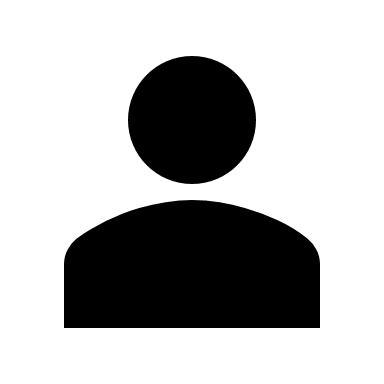 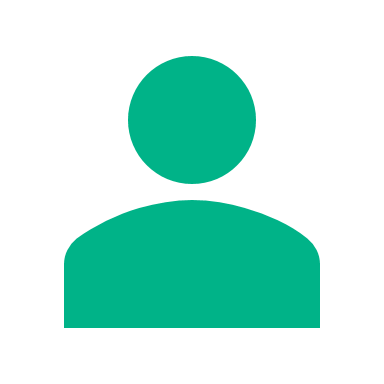 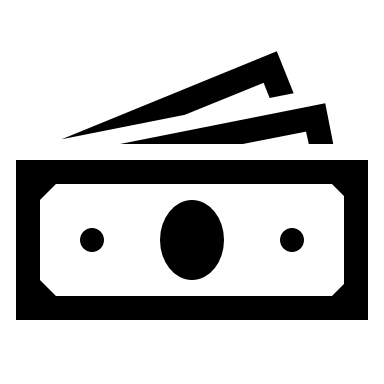 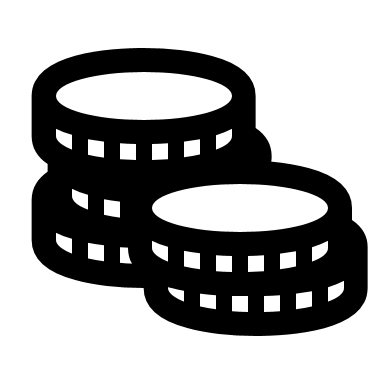 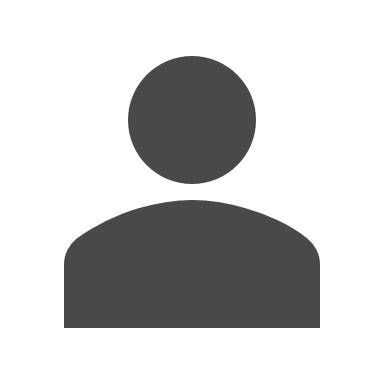 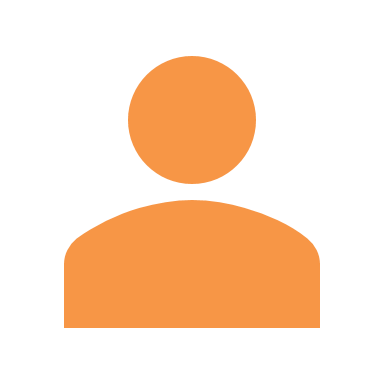 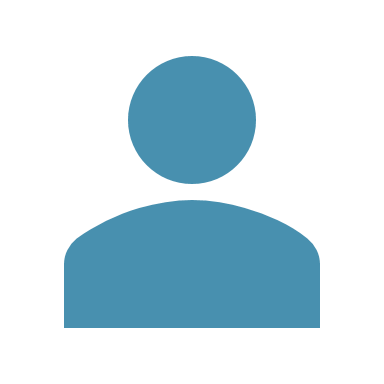 15
[Speaker Notes: Tipicamente financiados por contribuições das operadoras, cobradas em separado ou no contexto de uma contribuição geral pela regulação do mercado.

OUTPUT BASED AID PRINCIPLES: Service delivery is contracted out to a third party—public or private—that receives a subsidy to complement or replace the required user contribution. The service provider is responsible for pre-financing the project, and is reimbursed after the services have been delivered and independently verified.]
O FINANCIAMENTO DO SERVIÇO UNIVERSAL
FUNDOS DE COMPENSAÇÃO
Pouca competitividade
do mercado
DESAFIOS
Entraves
normativos e burocráticos
Falta de transparência
associados
Subdesenvolvimento de certas áreas
Falta de regulamentação
Outras deficiências estruturais
Adequação do tributo
16
[Speaker Notes: Os FSU podem, assim, ter imensas potencialidades, mas a atual implementação e funcionamento deste modelo de financiamento tem levado a ser alvo de mais críticas do que aclamações, como iremos ver de seguida.


Sendo incontestável que a missão que os FSU servem é de inteira pertinência, estes enfrentam constantes problemas no que toca à sua gestão corrente, e que abordaremos seguidamente:
Entraves normativos e burocráticos – a cobrança de contribuições e a gestão do fundo vai depender casuisticamente do enquadramento legal do FSU, vendo-se o mesmo frequentemente contaminado por excessiva burocracia. A falta de neutralidade tecnológica é também um problema, que, em conjugação com o primeiro, causa graves ineficiências;
Adequação do tributo – frequentemente existe uma falta de equivalência entre o valor cobrado aos operadores de telecomunicações e os planos e necessidades do FSU;
Falta de regulamentação – surpreendentemente, chegam a existir países onde, ainda que a legislação preveja a criação de um FSU, há vários anos, não existiu qualquer esforço de aprovar os estatutos deste através de outros diplomas;
Falta de planeamento e incapacidades – a vacuidade dos fundos é, por vezes, espelhada na inexistência de um verdadeiro planeamento, que compreenda metas definidas e pessoal qualificado; 
Falta de transparência – ainda que as normas que instituem as entidades muitas vezes prevejam mecanismos de garantia de transparência, é rara a existência de relatórios públicos sobre a atividade destes fundos;
Pouca competitividade do mercado – também as próprias condições do mercado podem influenciar negativamente os fundos (e.g., falta de competição significativa nos concursos conduzidos pelo FSU, reduzindo a ambição dos seus projetos);
Subdesenvolvimento de certas áreas – apesar de se ter referido a necessidade de fazer chegar o Serviço Universal a zonas remotas, estas áreas por vezes apresentam-se tão pouco desenvolvidas que antes de investir em redes de telecomunicações é necessário garantir bens de primeira necessidade;
Outras deficiências estruturais – incluem, por exemplo, a existência de mecanismos de cálculo de contribuições pouco claros, que podem levar a litigância judicial ou a dificuldade em cobrar os valores definidos.


Terão os Fundos de Serviço Universal conhecido o seu fim?

A pergunta, sendo pertinente, não poderá obter uma resposta afirmativa. Com efeito, o FSU continua a ser, inegavelmente, uma boa base para garantir o Serviço Universal, conquanto que o mesmo se sirva das melhores práticas possíveis na sua operacionalização.
Quanto às alternativas, e em linha do que foi dito, a existência de modelos alternativos não substituirá os Fundos, mas servirá de precioso complemento, na lógica supramencionada de promover a adaptação casuística do modelo de financiamento ao tipo de programa e respetiva dimensão.]
MODELOS DE FINANCIAMENTO NA CPLP
17
[Speaker Notes: Na análise de cada um dos modelos de financiamento dos países de CPLP, iremos referir os objetivos subjacentes aos mesmos, o seu funcionamento e a existirem, mecanismos de transparência e idoneidade.]
MODELOS DE FINANCIAMENTO NA CPLP
NOTAS GERAIS
Todos os Estados que integram a CPLP preveem o financiamento do serviço universal com recurso a:
Financiamento a partir de fundos públicos;
Financiamento a partir de um fundo específico.
      (podem ainda obter receitas de outras fontes)

Em alguns países, o fundo pode servir única e exclusivamente para compensar os operadores onerados com a prestação do serviço universal. O financiamento pressupõe que a prestação do serviço universal constitua um encargo excessivo, o qual é tomado em consideração para efeitos de cálculo do custo líquido do serviço universal invocados pelo prestador (Portugal e Cabo Verde)

Em outros países, os fundos podem também servir para financiar projetos e iniciativas no domínio digital, indo assim para além de uma mera compensação pelos custos líquidos (Moçambique e Angola)
18
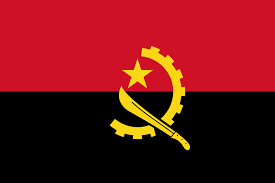 MODELOS DE FINANCIAMENTO NA CPLP
ANGOLA
Objetivos
Enquadramento legal
Contribuir para promoção do acesso das populações rurais aos serviços de comunicações
Contribuir para a promoção do desenvolvimento da rede básica
Princípio da Universalidade de Acesso às TIC (Lei n.º 2/11, de 20 de junho)
Estatuto do FADCOM (Decreto Presidencial n.º 246/10, de 26 de novembro)
Financiamento
Modelo
Quota de receitas do INACOM; financiamento dos operadores  (1% das receitas brutas), juros, empréstimos, etc.
Pessoa Coletiva dotada de autonomia jurídica, administrativa, financeira e patrimonial
Gestão
Beneficiários
Operadores de telecomunicações, instituições ou entidades evolvidos em projetos destinados a fomentar o acesso aos serviços universais
Órgãos próprios do FADCOM
19
[Speaker Notes: Fundo inativo]
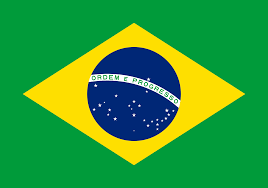 MODELOS DE FINANCIAMENTO NA CPLP
BRASIL
Objetivos
Enquadramento legal
Atendimento a localidades <100 habitantes
Complementação do Plano de Metas para a Universalização
Implantação de acessos individuais para prestação do serviço telefónico a estabelecimentos de ensino, bibliotecas, institutos de saúde
Lei n.º 9.472, de 16 de julho de 1997
Lei n.º 9.998, de 17 de agosto de 2000
Decreto n.º 3.624, de 5 de outubro de 2000
Financiamento
Modelo
Financiamento dos operadores (1% da receita operacional bruta), dotações na lei orçamentária, etc.
Fundo de Universalização dos Serviços de Telecomunicações (FUST)
Gestão
Beneficiários
ANATEL
prestadores das várias componentes do serviço universal, podendo ser designados vários prestadores para diferentes áreas geográficas
20
[Speaker Notes: Plano de Metas para a Universalização]
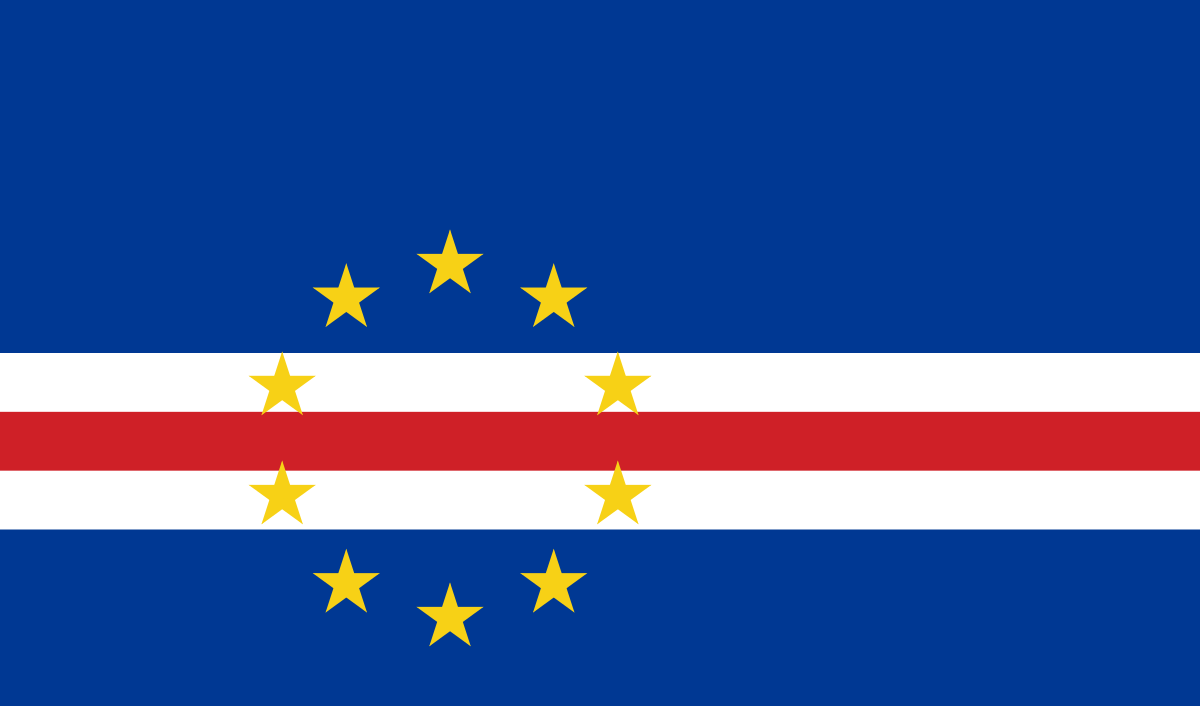 MODELOS DE FINANCIAMENTO NA CPLP
CABO VERDE
Objetivos
Enquadramento legal
Garantir a prestação do serviço universal
Financiamento dos programas desenvolvimento da sociedade de informação no território nacional
Compensação custos líquidos inerentes à prestação do serviço universal
Decreto-Legislativo n.º 7/2005, de 24 de novembro
Decreto-Legislativo n.º 2/2014, de 13 de outubro
Financiamento
Modelo
Financiamento dos operadores (0,25% das receitas liquidas) , doações, etc.
Fundo do Serviço Universal e Desenvolvimento da Sociedade da Informação (FUSI)
Gestão
Beneficiários
ARME
Prestador do Serviço Universal
21
[Speaker Notes: Pouca informação
Fundo inativo]
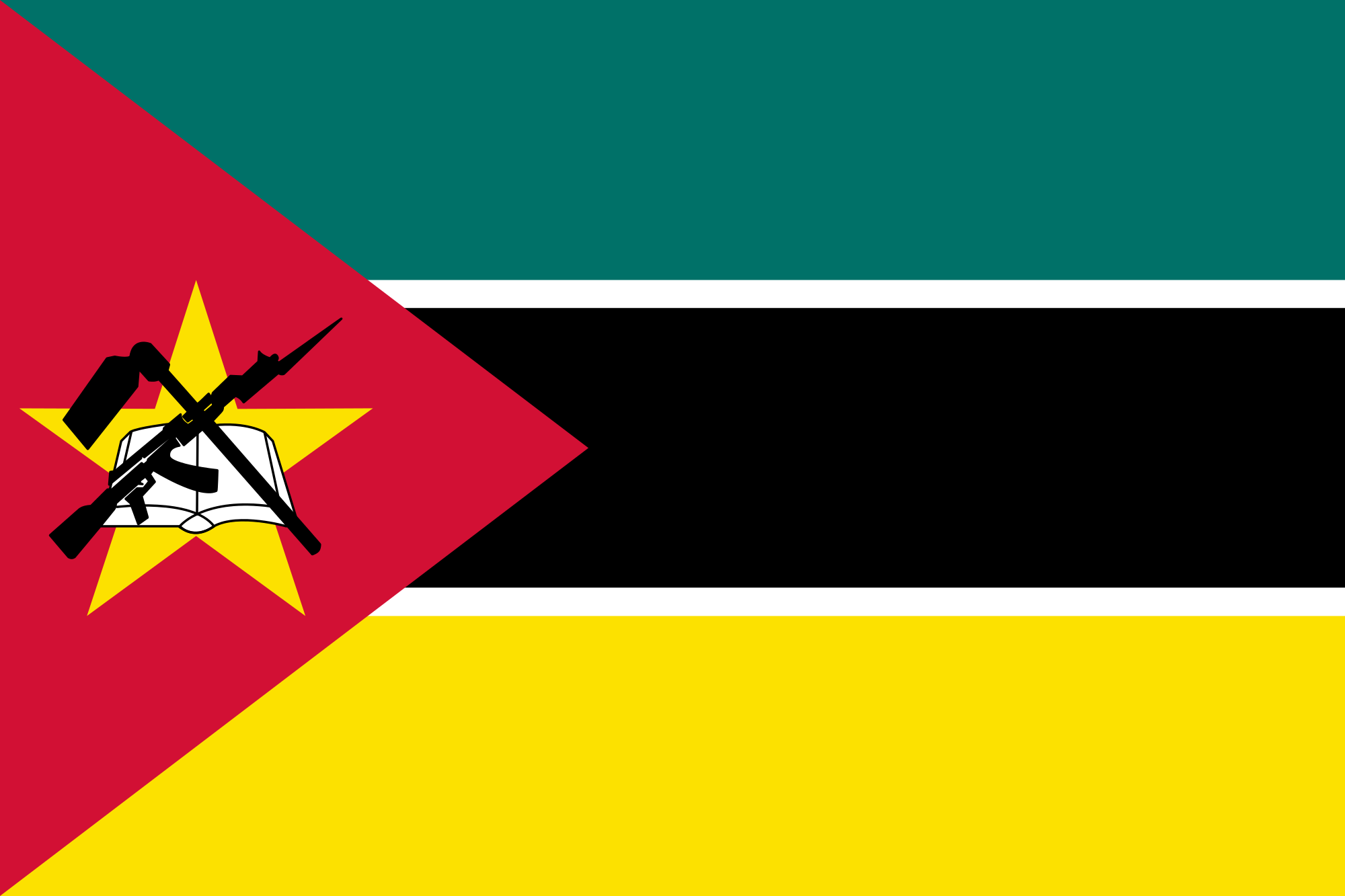 MODELOS DE FINANCIAMENTO NA CPLP
MOÇAMBIQUE
Objetivos
Enquadramento legal
Compensação custos líquidos inerentes à prestação do serviço universal
Financiamento de programas. Projetos e atividades inscritos nos planos aprovados como Serviço de acesso Universal
Lei das Telecomunicações (Lei n.º 8, de 21/07/2004)
Decreto n.º 62/2017, de 9 de novembro
Financiamento
Modelo
Financiamento dos operadores, dotações designadas no Orçamento de Estado, juros, etc.
Fundo do Serviço de Acesso Universal (FSAU) (património autónomo) – a aplicar em projetos inscritos em planos específicos, privilegiando os projetos para as zonas rurais
Gestão
Beneficiários
Operadores de telecomunicações , empresas detentoras de Licença de Telecomunicações, preenchidos determinados requisitos
INCM
22
[Speaker Notes: Fundo - Contribuição relevante?]
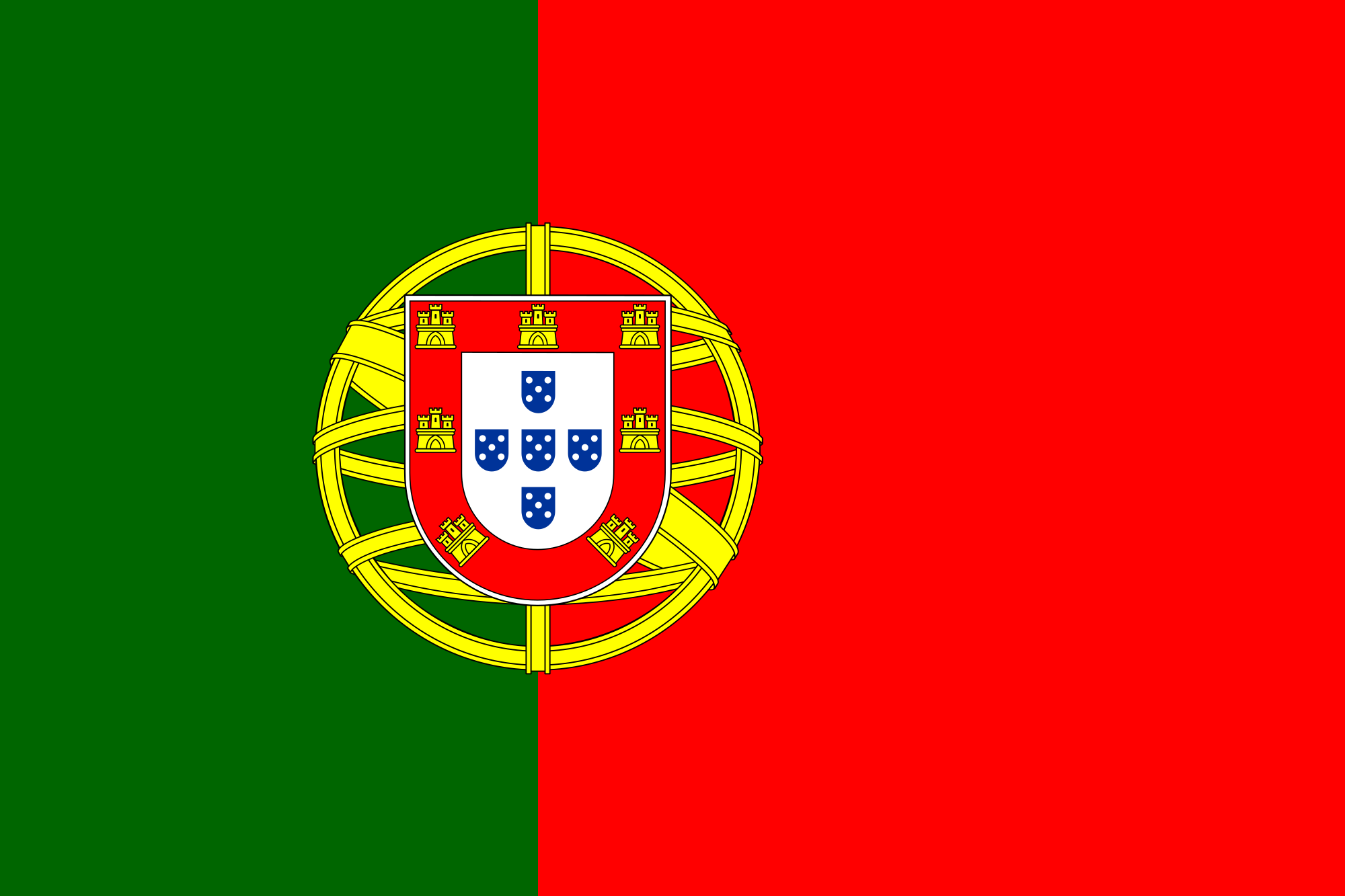 MODELOS DE FINANCIAMENTO NA CPLP
PORTUGAL
Objetivos
Enquadramento legal
Financiamento dos custos líquidos decorrentes da prestação do serviço universal considerados “excessivos”
Lei das Comunicações eletrónicas (Lei n.º 5/2004, de 10 de fevereiro)
Lei n.º 35/2012, de 23 de agosto
financiamento
Modelo
Financiamento dos operadores em função do negócio de negócios elegível (só são elegíveis empresas com mais de 1% de volume de negócios global do setor)
Fundo de Compensação do Serviço Universal (património autónomo)
Gestão
Beneficiários
Prestador de serviço universal
ANACOM
23
[Speaker Notes: Iremos tratar esta situação mais aprofundadamente a seguir]
EXEMPLOS PRÁTICOS
24
[Speaker Notes: Explicar questão dos exemplos práticos e de como não há muitos. Problema do caso português; questão do fundo de Angola e Cabo Verde estar inativo; questão do conceito de serviço universal ser utilizado de forma restrita, no que toca ao financiamento.]
O FINANCIAMENTO DO SERVIÇO UNIVERSAL
GOVERNAÇÃO
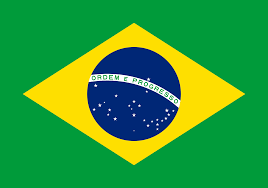 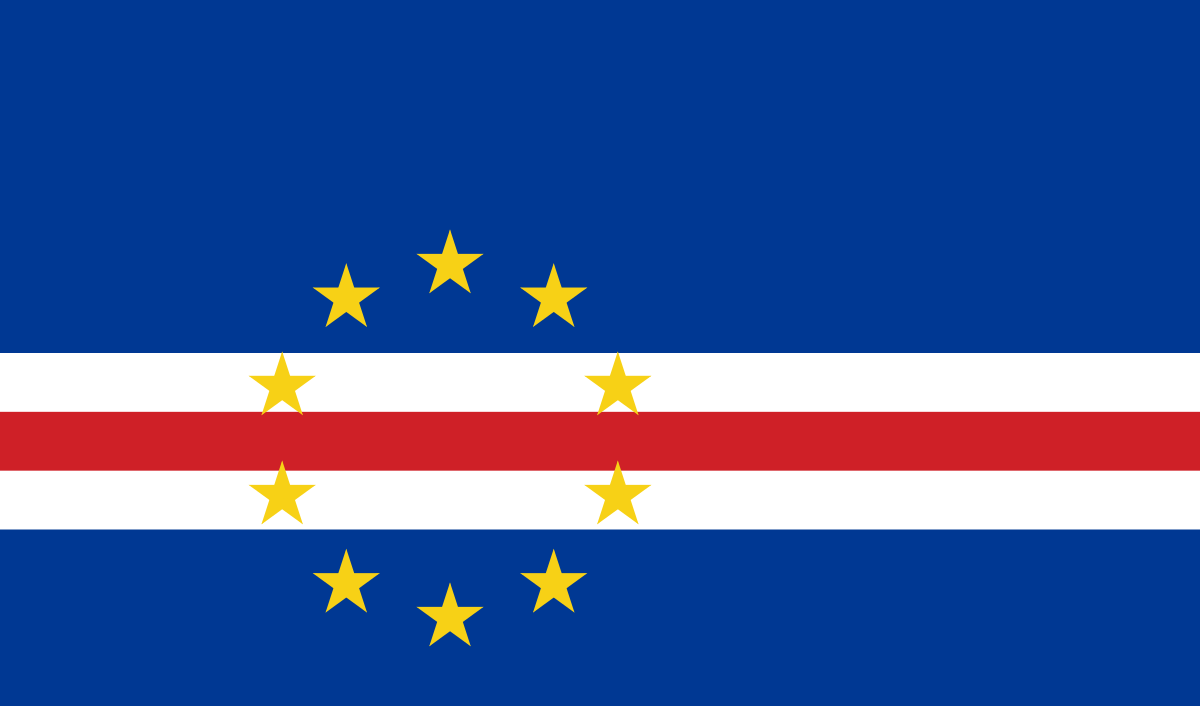 Plano de ação para a Governação Eletrónica
Plano Estratégico para a Governação Eletrónica
Política de Governança Digital
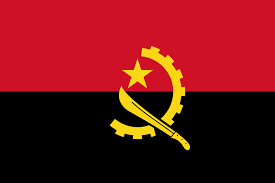 25
[Speaker Notes: Plano Estratégico para a Governação Eletrónica
Plano Estratégico para a Governação Eletrónica (PEGE) 2013-2017 (não foi aprovado mais nenhum)
Ministério das Telecomunicações e Tecnologias de Informação (MTTI)
A Estratégia tem subjacentes 4 linhas de atuação: 
I – Focar a prestação de serviços no cidadão;
II – Melhorar a eficiência da Máquina do Estado;
III – Capacitar os Funcionários Públicos e Instituições Públicas;
IV – Garantir a Interoperabilidade e Segurança das TI do Estado.
O modelo assenta num sistema de acessibilidade multicanal (presencial, telemóvel, SMS, email, internet, televisão e correio) integrado entre si, servindo para aumentar os canais de acesso à Administração Pública e ao Estado. 
Atualmente existem e estão a ser desenvolvidos alguns Portais relevantes. Destacam-se, nomeadamente, os seguintes:
Portal do Governo;
Portal do Cidadão (integra cerca de 157 serviços ao cidadão);
Serviço Integrado de Apoio ao Cidadão (em desenvolvimento)
- Disponibilizar informaticamente a informação relevante relativamente à atuação da Administração Pública. 
- Garantir um modelo de atendimento digital que abranja todo o território nacional. 



Política de Governança Digital para os órgãos e as entidades da administração pública federal direta, autárquica e fundacional
https://www.governodigital.gov.br/EGD/documentos/revisao-da-estrategia-de-governanca-digital-2016-2019.pdf 
A Estratégia de Governança Digital (EGD) foi elaborada em 2015 e abrange o período de 2016 a 2019. O instrumento foi regulamentado pela Portaria nº 68/2016 do Ministério do Planejamento, Desenvolvimento e Gestão (MP), a qual vincula-se ao Decreto nº 8.638/2016, que instituiu a Política de Governança Digital.
O propósito da EGD é orientar e integrar as iniciativas de transformação digital dos órgãos e entidades do Poder Executivo Federal, por meio da expansão do acesso às informações governamentais, da melhoria dos serviços públicos digitais e da ampliação da participação social. 
Governo Federal
Estabelecida pelo Decreto nº 8.638, de 15 de Janeiro de 2016;
Baseia-se em 9 princípios fundamentais: (i) Foco nas necessidades da sociedade; (ii) Abertura e transparência; (iii) Partilha da capacidade de serviço; (iv) Simplicidade; (v) Priorização de serviços públicos disponibilizados em meios digitais; (vi) Segurança e privacidade; (vii) Participação e controlo social; (viii) Governo como plataforma; e (ix) Inovação
Tem como principais objetivos:
Gerar benefícios para a sociedade mediante o uso da informação e dos recursos de tecnologia da informação e comunicação na prestação de serviços públicos;
Estimular a participação da sociedade na formulação, na implementação, no monitoramento e na avaliação das políticas públicas e dos serviços públicos disponibilizados em meio digital; e
Assegurar a obtenção de informações pela sociedade, observadas as restrições legalmente previstas.
Agilizar a atuação da administração pública, com ganhos de eficiência.


Plano de Ação para a Governação Eletrónica
Plano de 2005 – não há mais nenhum desde então
http://www.caboverde-info.com/index.php/content/download/6519/55597/version/2/file/PAGE+CABO+VERDE.pdf
O Programa Estratégico para a Sociedade de Informação (PESI) e o Plano de Acção para a Governação Electrónica (PAGE) são os dois documentos de orientação estratégicos; que suportam as várias acções da Reforma do Estado e transformação competitiva do País fortemente ancorada na utilização intensiva dos recursos tecnológicos e na qualificação dos recursos humanos.
Comissão Interministerial para a Inovação e Sociedade de Informação
O plano desdobra-se em 6 vectores essenciais: (I) Serviços Públicos Interativos, (II) Democracia Eletrónica, (III) Administração Pública Eficiente, (IV) Saúde para Todos, (V) Qualificação dos Recursos Humanos da Administração Pública e (VI) Capacidade Tecnológica
 Os eixos fundamentais que importa destacar são os seguintes: (i) o aumento da acessibilidade e da qualidade de prestação de serviços públicos aos cidadãos e às empresas; (ii) apoio na transformação da Administração Pública e da modernização dos organismos públicos em Cabo Verde; (iii) contributo para a melhoria da acessibilidade e da qualidade do sistema de saúde]
O FINANCIAMENTO DO SERVIÇO UNIVERSAL
INFRAESTRUTURAS
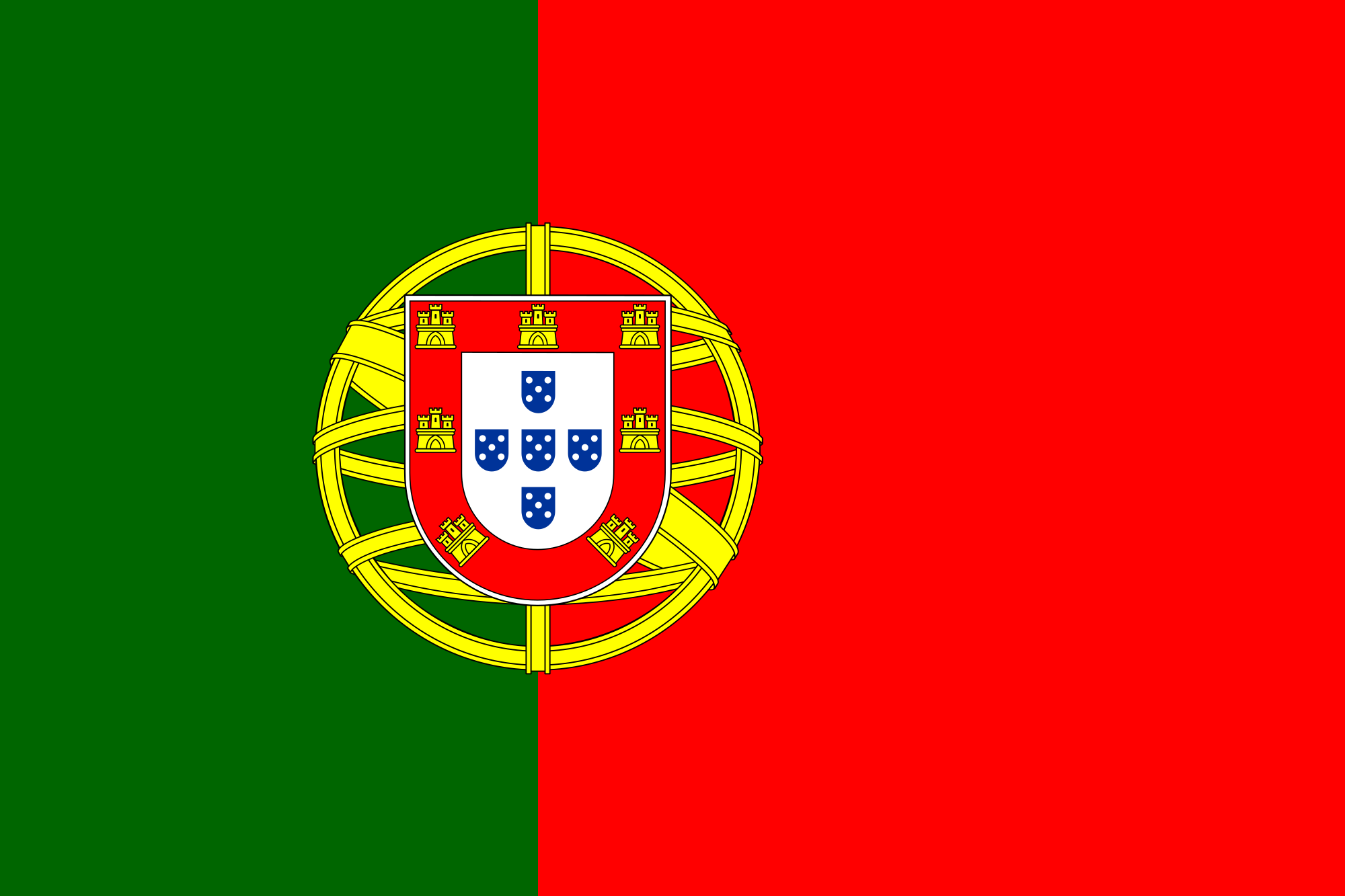 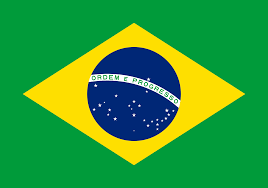 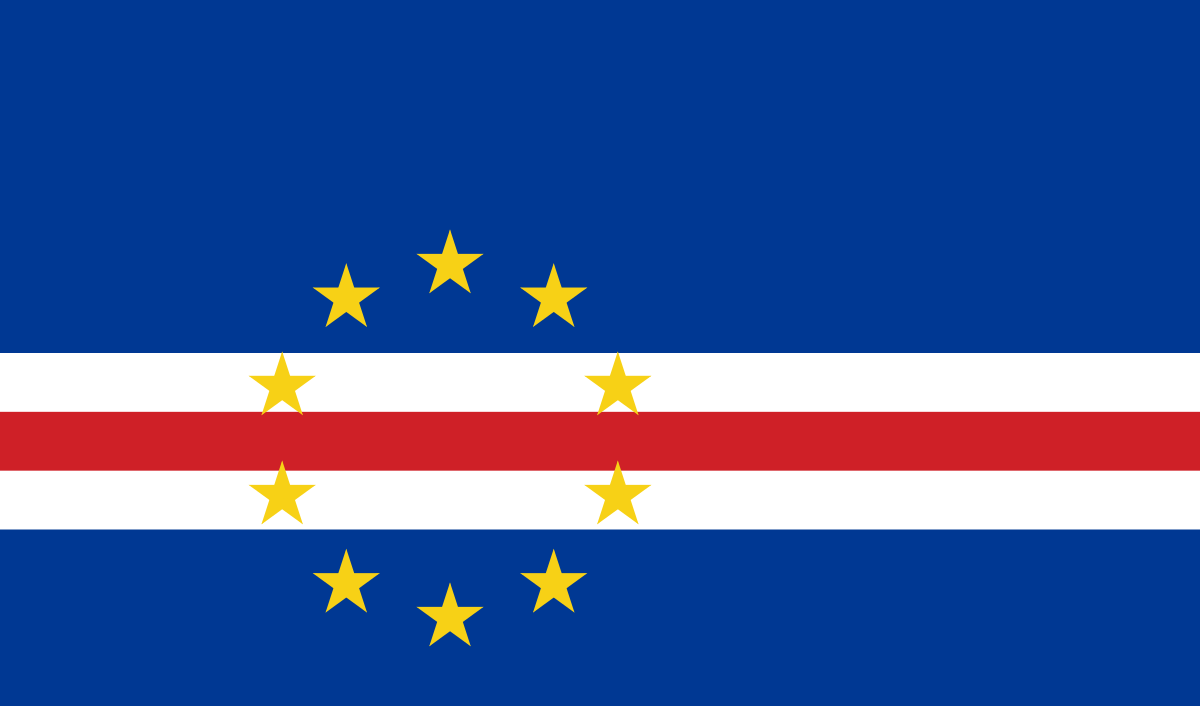 Redes de alta velocidades rurais
Estratégia Nacional de Banda Larga
Angola Online
Brasil Inteligente
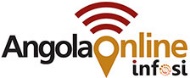 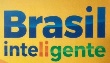 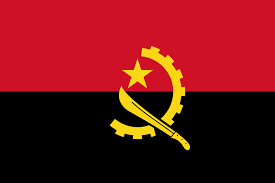 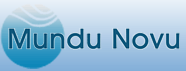 26
[Speaker Notes: Redes de Alta Velocidade Rurais
Reslução do Conselho de Ministros n.º 120/2008 - Define como prioridade estratégica para o País no sector das comunicações electrónicas a promoção do investimento em redes de nova geração


Projeto Angola Online: http://www.angolaonline.gov.ao/
Centro Nacional das Tecnologias de Informação (CNTI) e Ministério das Telecomunicações e Tecnologias de Informação (MTTI)
Projeto que visa disponibilizar pontos de acesso público de Internet.Nas zonas de cobertura da rede WiFi permite a qualquer pessoa com um dispositivo com placa wireless (computador, smartphone) navegar pela internet por um período de 2 horas por dia.
Reforçar os mecanismos para inclusão digital, tornando-os globais. 

Estratégia Nacional de Banda Larga Cabo Verde
Resolução N.º 18/2016, de 7 de março – aprova ENBL e cria a Estrutura de Suporte para a sua implementação
Artigo 9.º - Financiamento
A implementação da ENBL é financiada por fontes diversas, nomeadamente:
Recursos e incentivos atribuídos aos programas e projetos do setor das TIC e comunicações eletrónicas, através do Orçamento do Estado;
Contribuição do Fundo do Serviço Universal e Desenvolvimento da Sociedade de Informação (FUSI);
Investimentos realizados por empresas públicas e privadas que atuam no setor, pelas concessionárias de serviço público de telecomunicações e TIC; e d) Recursos mobilizados no quadro de cooperação regional e internacional ou doações de particulares, fundações ou empresas.
Implementação? Fundo inativo?

Brasil Inteligente – revogado pelo decreto 9,612, de 17 de dezembro de 2018 (estes programas estão a ser alvo de reformulação pelo ministério da Ciência, Tecnologia, Inovações e Comunicações)
O Programa Brasil Inteligente é uma nova etapa do Plano Nacional de Banda Larga (PNBL), que consiste em grandes investimentos para ampliar o acesso à banda larga em todo o país — o que vem ocorrendo desde a implementação do plano, em 2010.
Com o objetivo de expandir o acesso à internet de alta velocidade para cada vez mais regiões do Brasil, o projeto prevê algumas iniciativas para disponibilizar redes de fibra óptica em 75% dos municípios, implementar a conexão nas escolas e estimular o desenvolvimento do IoT (Internet of Things – Internet das Coisas). As iniciativas em questão são:
Programa Cidade Inteligente: o programa, que contará com recursos de R$ 100 milhões, incentivará os municípios a aplicarem tecnologias baseadas na Internet das Coisas de acordo com suas necessidades e prioridades. Cada cidade definirá onde os projetos serão instalados;
Programa Minha Escola Inteligente: uma das metas desse programa, que será executado por meio de uma parceria entre Telebras e os Ministérios da Educação e da Comunicação, é garantir a 30 mil escolas a instalação de redes de fibra óptica, o que auxiliará em um considerável aumento no padrão de velocidade — de 2 Mbps para 78 Mbps.
Fundo Garantidor para Provedores Regionais: esse fundo (de R$ 400 milhões) facilitará, aos pequenos e médios provedores de Internet, a liberação de crédito junto aos bancos para estimular e, ao mesmo tempo, acelerar o processo de implementação das redes de fibra óptica pelos municípios com menos de 100 mil habitantes.]
O FINANCIAMENTO DO SERVIÇO UNIVERSAL
EDUCAÇÃO
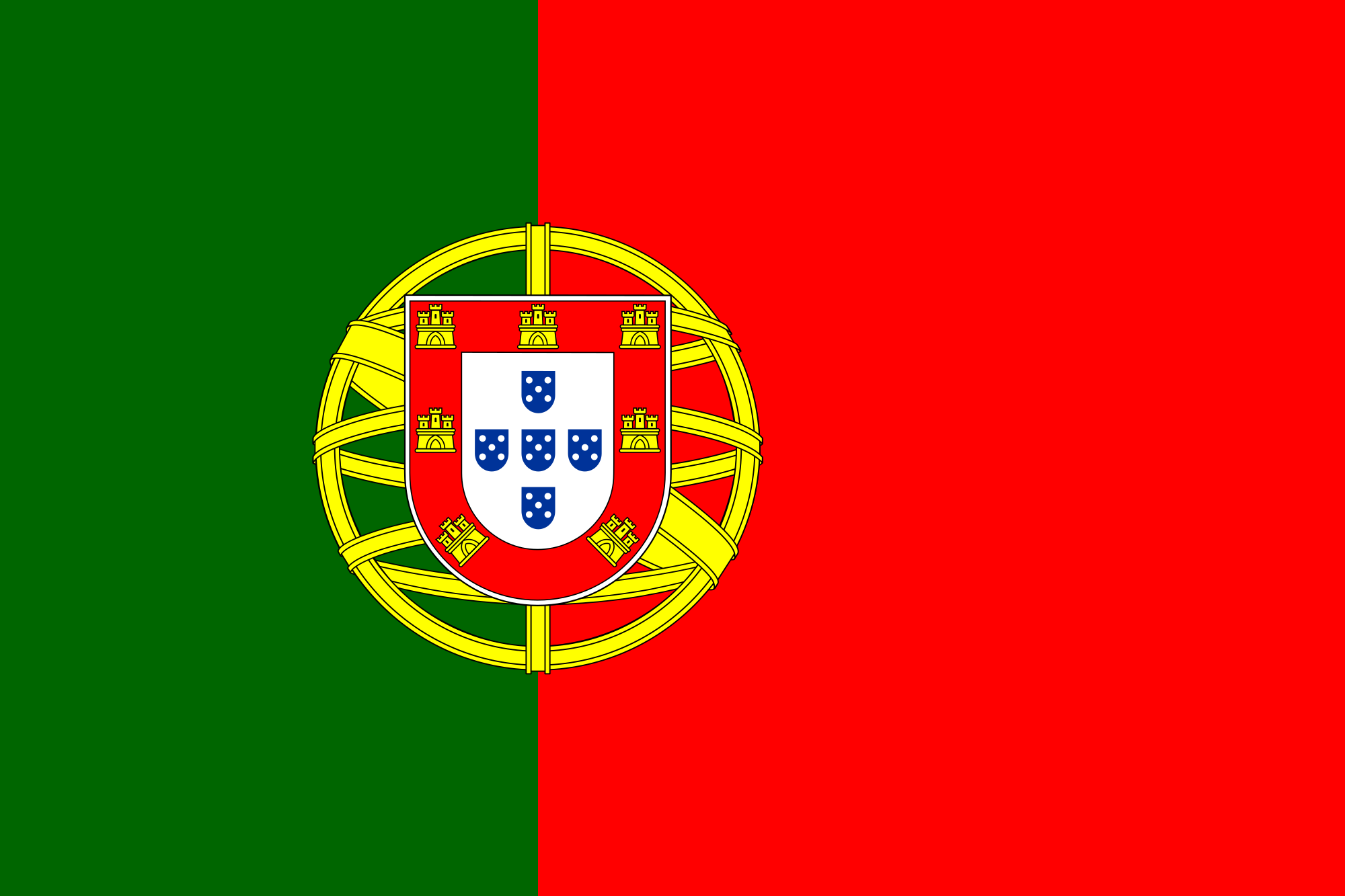 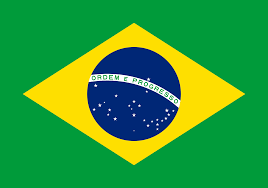 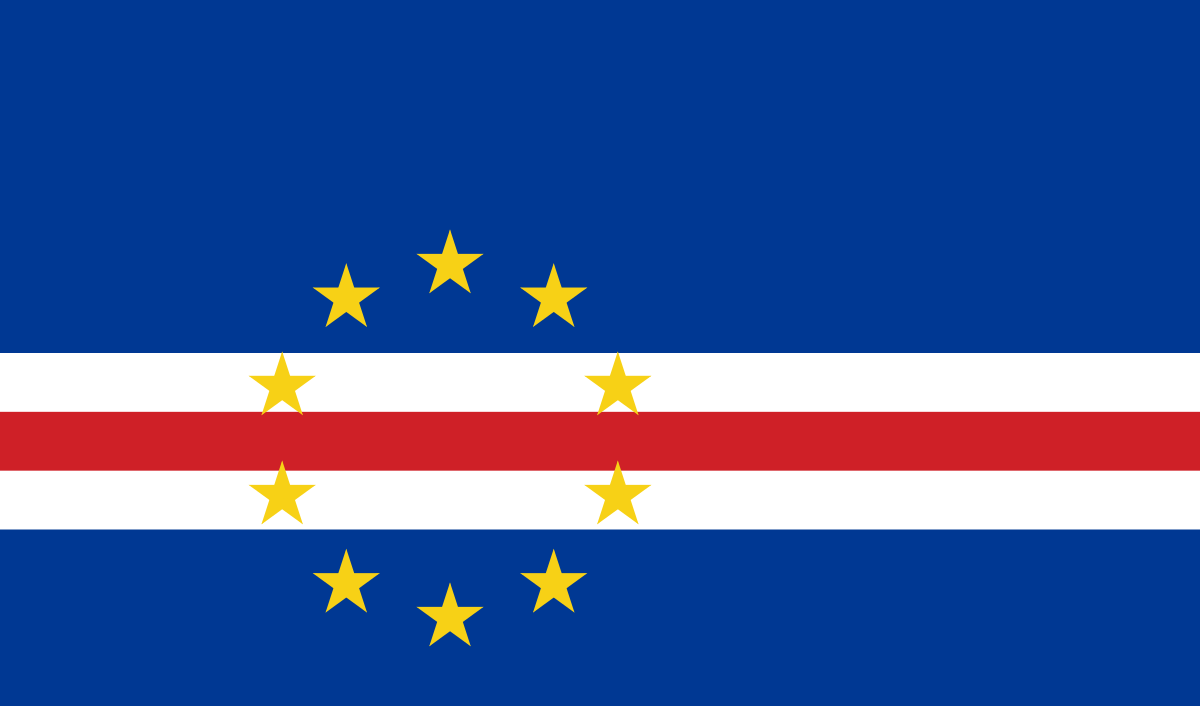 PROINFO
Programa nacional de Tecnologia Educacional
Escolas Digitais
Mundu Novu
N’Gola Digital
Andando com as TIC
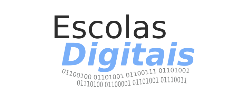 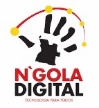 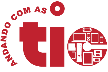 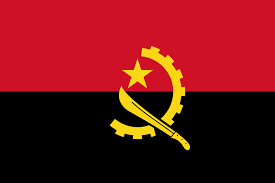 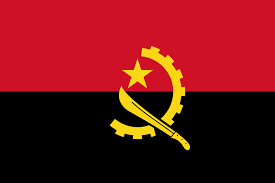 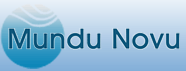 27
[Speaker Notes: Escolas Digitais https://escolas-digitais.org/
Escolas Digitais é programa piloto em Portugal que nasceu em parceria com o projeto internacional financiado pelo programa europeu Erasmus+, Digital Schools of Europe, que levou a vários países Europeus o legado do programa Digital Schools of Distinction da República da Irlanda.
O programa visa melhorar a integração das ferramentas digitais no ensino, na organização escolar e na interação com a comunidade, promovendo o desenvolvimento da cultura escolar, como um todo, traçando um caminho personalizado para a excelência na utilização das TIC.
As escolas que se associem ao programa contam com um apoio personalizado para a transformação digital, através da utilização dos recursos "Questionário de autoavaliação" e "Roteiro para Escolas Digitais" que, em conjunto, permitirão às escolas compreender o seu estágio atual de evolução neste domínio, bem como as mudanças e procedimentos a adotar para se tornarem uma Escola Digital de Distinção.
Co-fundado pelo programa Erasmus+ da UE


N’Gola Digital
Comentário SPF: Não encontrei base legal para este projeto, não sei qual é a fonte de financiamento 
Iniciativa de inclusão e literacia digitais
Projeto social, sem fins lucrativos, com o objetivo de atingir as populações menos favorecidas, criando espaços de acesso gratuito a salas de informática, equipadas com computadores, impressoras e Internet
Objetivos:
 Inclusão digital e social da sociedade angolana;
Criação de um programa para inclusão digital que ofereça, num primeiro momento, a oportunidade para pessoas de baixa renda de aprender a utilizar o computador.
Iniciativa do Centro Nacional das Tecnologias de Informação (CNTI), aprovado pelo Ministério das Telecomunicações e Tecnologias de Informação (MTTI)
 Projeto social com o objectivo de atingir as populações menos favorecidas, criando espaços de acesso gratuito a salas de informática, equipados com computadores, parte dos quais conectado à internet, com acesso aos websites, correio eletrónico, estudos, cursos e outros serviços tecnológicos.
Iniciativa de inclusão e literacia digitais. Está previsto que para além do acesso livre, a população receberá também uma formação de informática (Pacote da Microsoft Office), sendo ainda desenvolvidas ações em parcerias com outras entidades com o objectivo de estimular o empreendedorismo e consequentemente a empregabilidade.
Esta iniciativa insere-se particularmente no pilar das tecnologias de informação e governação eletrónica. 
Promove a inclusão e literacia digital e tem a capacidade para estimular, ainda que numa vertente secundária, a criação de conteúdo digital nacional.

Andando com as TIC
Instituto Nacional de Fomento da Sociedade da Informação (INFOSI)
Anunciado em dezembro de 2016, o projeto visa promover o acesso a conteúdos educacionais através da internet. Prevê-se a disponibilização de duas viaturas equipadas com 15 computadores cada, acesso à internet, mesas e cadeiras desdobráveis, programas interativos educacionais de matemática, geografia e ciências, jogos interativos e aplicações de uso geral. As viaturas serão fixadas nas províncias do Namibe e do Uíge. A duração prevista do projeto é de 12 meses.
 O projeto tem como principal objetivo estimular os alunos e membros das comunidades beneficiadas para as possibilidades que a tecnologia oferece. Foi projetado para chegar até as áreas mais remotas e operar em sistema de rodízio, de forma a atender ao maior número de escolas e comunidades possíveis apoiando-se no uso da energia solar e no baixo consumo de energia dos computadores nas aulas para diminuir os custos.
Garantir a existência de uma educação a longo prazo, com capacidade para abranger um conjunto alagado da população, oferecendo a possibilidade de se aceder aos meios de comunicações eletrónicas disponíveis a todos. 
 

PROINFO – Programa Nacional de Tecnologia Educacional
Decreto n.º 6.3000, de 12 de dezembro de 2007
Programa educacional com o objetivo de promover o uso pedagógico da informática na rede pública de educação básica destinado a estudantes e professores da rede pública de ensino
Criado pelo Ministério da Educação, em 1997, para promover o uso da tecnologia como ferramenta de enriquecimento pedagógico no ensino público fundamental e médio 
As despesas do ProInfo correm à conta das dotações orçamentárias anualmente consignadas ao Ministério da Educação e ao Fundo Nacional de Desenvolvimento da Educação - FNDE
O programa leva às escolas computadores, recursos digitais e conteúdos educacionais. Em contrapartida, estados, Distrito Federal e municípios devem garantir a estrutura adequada para receber os laboratórios e capacitar os educadores para uso das máquinas e tecnologias.
Para fazer parte do Proinfo Urbano e /ou Rural, o município deve seguir três passos: a adesão, o cadastro e a seleção das escolas. A adesão é o compromisso do município com as diretrizes do programa, imprescindível para o recebimento dos laboratórios. Após essa etapa, deve ser feito o cadastro do prefeito em nosso sistema, que permitirá o próximo passo, que é a inclusão das escolas no Proinfo.
A partir de 12 de dezembro de 2007, mediante o Decreto n° 6.300, o ProInfo foi reestruturado e passou a ter o objetivo de promover o uso pedagógico das tecnologias de informação e comunicação nas redes públicas de educação básica. Destina-se a estudantes e professores da rede pública de ensino.

MUNDU NOVU - http://www.mundunovu.gov.cv/index.php
O alcance deste programa incide sobre o sistema educativo, o modelo económico do país e o equilíbrio social entre a população. Os diversos sectores do sistema educativo, bem como outros stakeholders como associações ou diáspora, terão um papel fundamental na sua execução.
Objectivos principais: 
Modernizar o processo de ensino através da utilização das tecnologias de informação e comunicação;
Melhorar a qualidade do ensino e da aprendizagem;
Aumentar significativamente o nível de conhecimento dos cabo-verdianos;
Tornar Cabo Verde mais competitivo na economia global;
Promover a equidade social na Sociedade de Informação, através da redução das assimetrias sociais e da infoexclusão
Potenciais alcances do Programa
Ênfase: Sistema de EnsinoFoco: Desenvolvimento das pessoas e das suas competências
Principais objectivos
Fomento da participação dos cidadãos na escola, em todas as camadas sociais, reduzindo a abandono escolar
Aumento percentual de população em todos os níveis de ensino prolongando o número de anos de participação dos cidadãos na escola
Aceleração das capacidades de aprendizagem da população
Aprendizagem de novas competências e áreas do conhecimento para o mercado de trabalho
Principais Actores do programa
Os agentes de Educação, e como parceiros activos desta mudança, os professores e alunos; 
O Estado Cabo-verdiano, e as diversas entidades públicas responsáveis pelas políticas públicas da educação e do fomento das TIC no país;
Parceiros tecnológicos, como a Intel e a Microsoft;
Os fornecedores de soluções, como entidades que operacionalizam o novo modelo tecnológico;
A Sociedade Civil, que actue como facilitador e agilizador da mudança;
Fornecedores de Soluções;
O Tecido Empresarial Local, endogeneizando grande parte dos ganhos que podem advir desta solução.
O Sistema Integrado de Gestão Escolar (SIGE) introduzido no sistema de ensino, em 2010, como experiência piloto na escola secundária Abílio Duarte, na cidade da Praia, e Jorge Barbosa, em São Vicente, já está implementado, actualmente, em mais 13 escolas secundárias do país, perfazendo um total de 15 escolas contempladas com este mecanismo de gestão integrado.
Núcleo de Implementação do Programa Mundu Novu, na dependência do Primeiro-Ministro
O Programa pretende estimular e apoiar o empreendedorismo e o envolvimento das empresas locais como premissas chave para o desenvolvimento e crescimento económico do país. Este aposta no reforço decisivo das redes de conectividade e no aumento de acessibilidade de todo o sistema de ensino, contribuindo para a redução da infoexclusão.
 
 
O Programa Mundu Novu foi concebido como medida de política nuclear no incentivo ao desenvolvimento da sociedade cabo-verdiana de informação e conhecimento, na perspectiva de melhorar a competitividade do país. 
Tem incidência direta no sistema educativo e indireta no desenvolvimento económico e na harmonização social.
O Programa tem potenciais impactos na criação de competências, no fomento da competitividade, no modelo de desenvolvimento económico, na redução de assimetrias sociais e na infoexclusão.]
RECOMENDAÇÕES
28
recomendações
Atendendo às diversas realidades dos países da CPLP, a reavaliação do conceito de serviço universal poderá assumir uma perspetiva reativa em determinados países e proativa noutros.

No espaço CPLP, idealmente, o financiamento do serviço universal deverá ser efetuado com recurso a fundos específicos criados para o efeito.

Recomendações:

Gestão Global
Recomendação 1: Os projetos de Serviço Universal e de medidas e iniciativas TIC devem ser adjudicados através de procedimentos transparentes e não discriminatórios, nomeadamente através de concursos públicos;
Recomendação 2: As regras de gestão e de administração do fundo devem ser transparentes, claras e assegurar a necessária autonomia face aos operadores e às entidades públicas com responsabilidades sobre a matéria, promovendo-se a publicação de relatórios anuais sobre a atividade do fundo e a disponibilização de informações completas num sítio eletrónico;
29
recomendações
Recomendação 3: Devem ser criados mecanismos de financiamento, nomeadamente um fundo de universalização, que sirvam para financiar tanto a prestação do Serviço Universal como as medidas e iniciativas TIC;
Recomendação 4: O regime legal deve prever regras específicas que assegurem a qualidade de serviço e a acessibilidade de preços dos projetos de universalização, reforçando a capacidade do Regulador para fiscalizar a execução de tais projetos, prevendo-se ainda regras para a continuidade de utilização das infraestruturas e instalações subsidiadas ao abrigo do fundo de universalização;
Receitas e Contribuições
Recomendação 5: As fontes de receitas dos fundos de universalização devem ser diversificadas, prevendo-se não apenas as contribuições dos operadores de telecomunicações, mas também a existência de dotações orçamentais dos respetivos Estados, donativos de entidades privadas e públicas e, ainda, contribuições específicas por parte dos próprios utilizadores, que podem ser definidas como uma percentagem a acrescer ao preço dos serviços de telecomunicações;
30
recomendações
Recomendação 6: O montante das contribuições dos operadores de telecomunicações deve ter por base um determinado intervalo (entre 1 a 5% das receitas brutas), devendo o montante concreto ser fixado consoante as necessidades de financiamento do fundo e os projetos a subsidiar em cada momento, em conformidade com as políticas de universalização aprovadas;
Recomendação 7: As obrigações de contribuição devem ser suspensas quando não existam necessidades de financiamento ou quando o fundo tenha meios disponíveis que permitam assegurar as políticas de universalização a prosseguir em cada momento;
Recomendação 8: A contabilidade do fundo e as receitas disponíveis devem ser geridas de forma autónoma da contabilidade do Estado e do Regulador;
Recomendação 9: definição de uma política de incentivos à participação dos operadores em projetos de universalização, prevendo-se benefícios de índole fiscal ou mesmo em termos de futuras contribuições para o fundo;
31
recomendações
Policy
Recomendação 10: Tornar os fundos “future proof”, com mecanismos legais e regulatórios que promovam mais flexibilidade e independência a tecnologias específicas ou a constante dependência de nova legislação;
Recomendação 11:  Apostar em unidades independentes a gerir os fundos, com modelos de governance cristalinos e bem definidos;
Recomendação 12: Implementar mecanismos de compliance e de monitorização da atividade dos fundos, bem como das obrigações de universalização pelos operadores;
Recomendação 13: Implementar projetos com um planeamento detalhado, integrando cada projeto em programas pré-definidos;
32
Q&A
33
34